Ally as a Tool for Universal Design for Learning in Higher Education
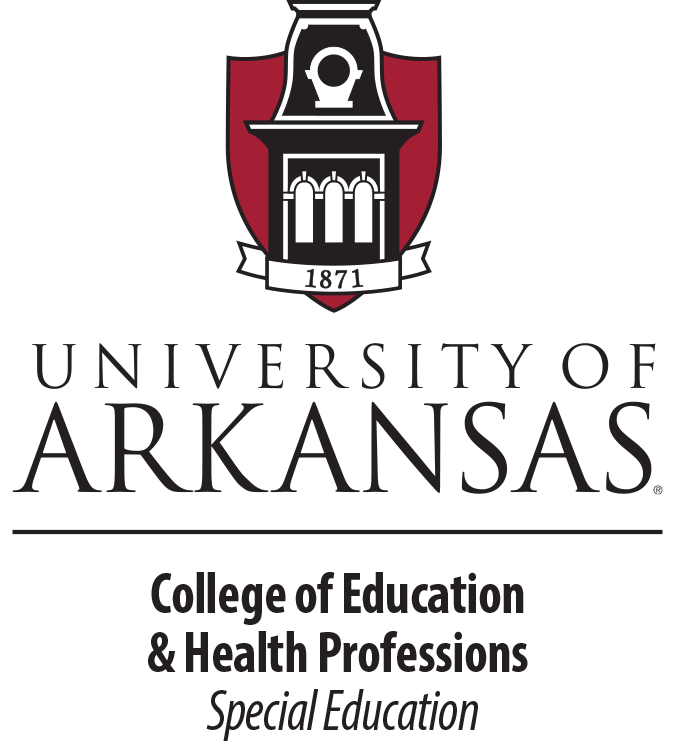 Suzanne Kucharczyk, EdD
suzannek@uark.edu
Renee Speight, PhD
rspeight@uark.edu
Our Obligation
From: CAST http://udloncampus.cast.org/page/policy_legal
Students with Disabilities must be provided the opportunity to:
Acquire the same information
Engage in same interactions, 
Enjoy the same services
With ”substantially equivalent ease of use”
(2010) US Department of Justice – Civil Rights Division -  and US Department of Education – Office of Civil Rights
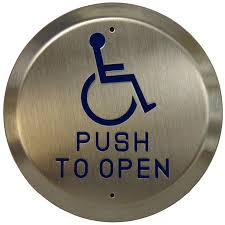 Barriers to Access
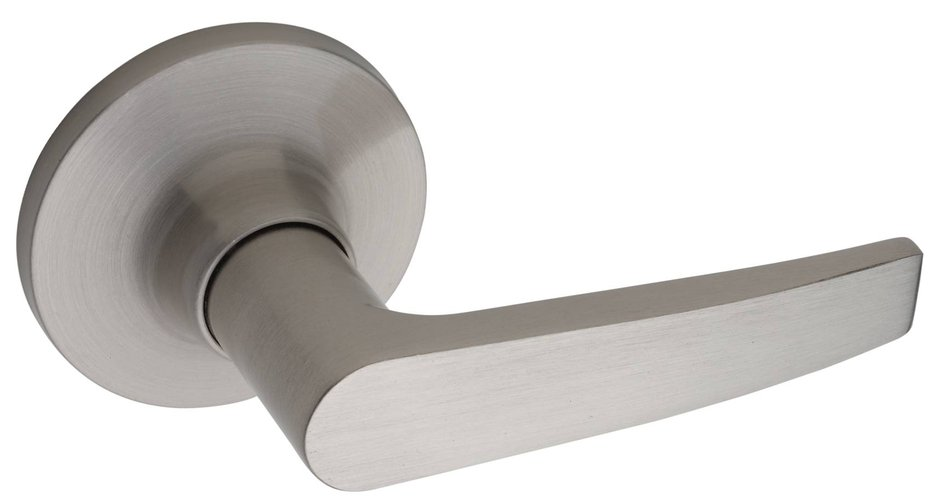 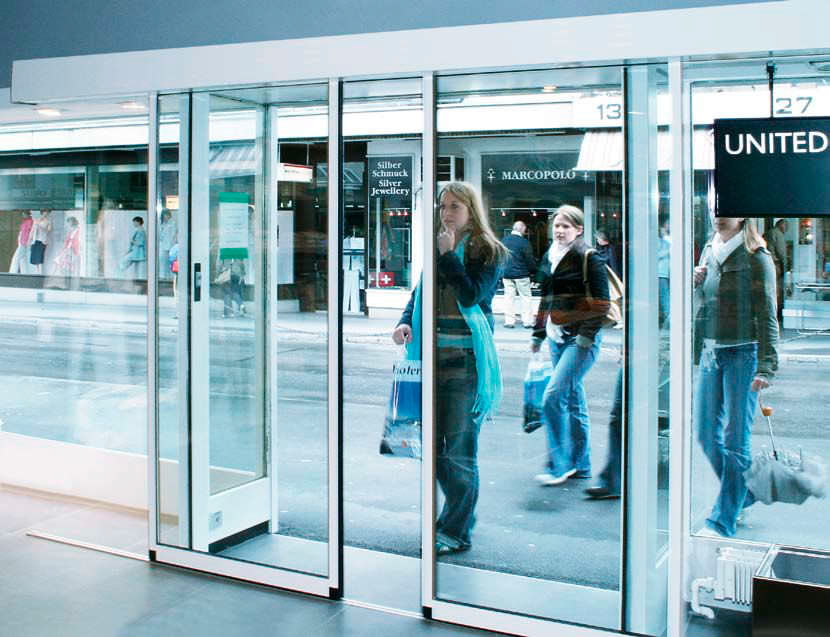 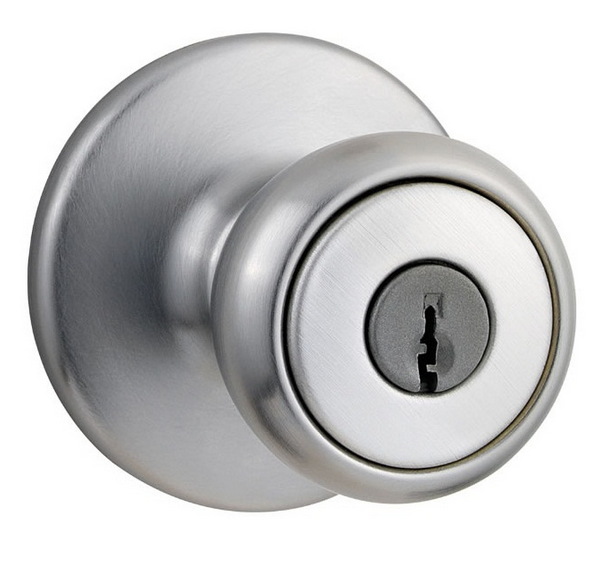 www.directdoorhardware.com
http://www.archiexpo.com/prod/kaba-saflok/product-59355-1226003.html
Universal Design
Architectural term coined by R. Mace

Is our physical environment welcoming and accessible?

Intentional design
Proactive 
Anticipates needs
Broadens usability
Respects diversity
Esthetically thoughtful
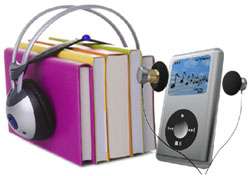 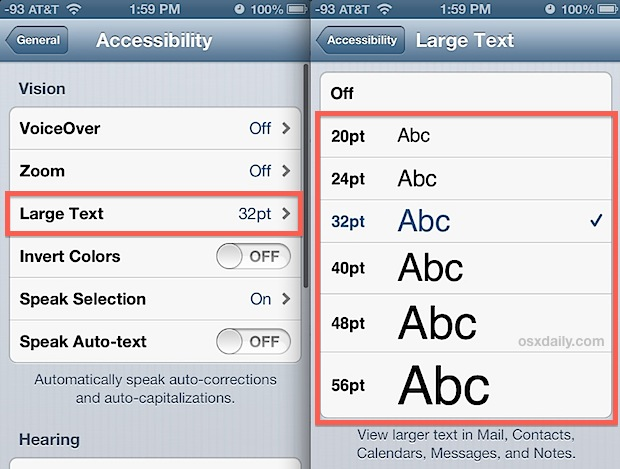 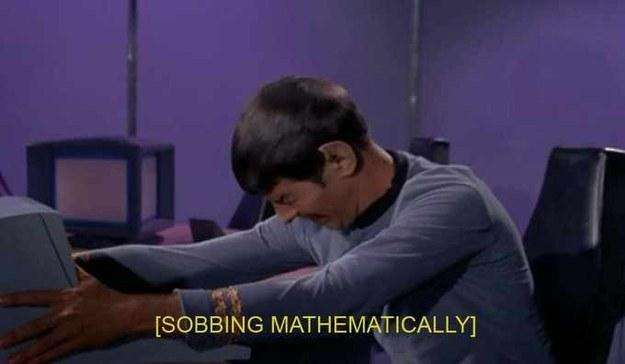 4
Ensuring access, understanding, participation, and expression of learning in a way that can be measured THROUGH multiple ways of …
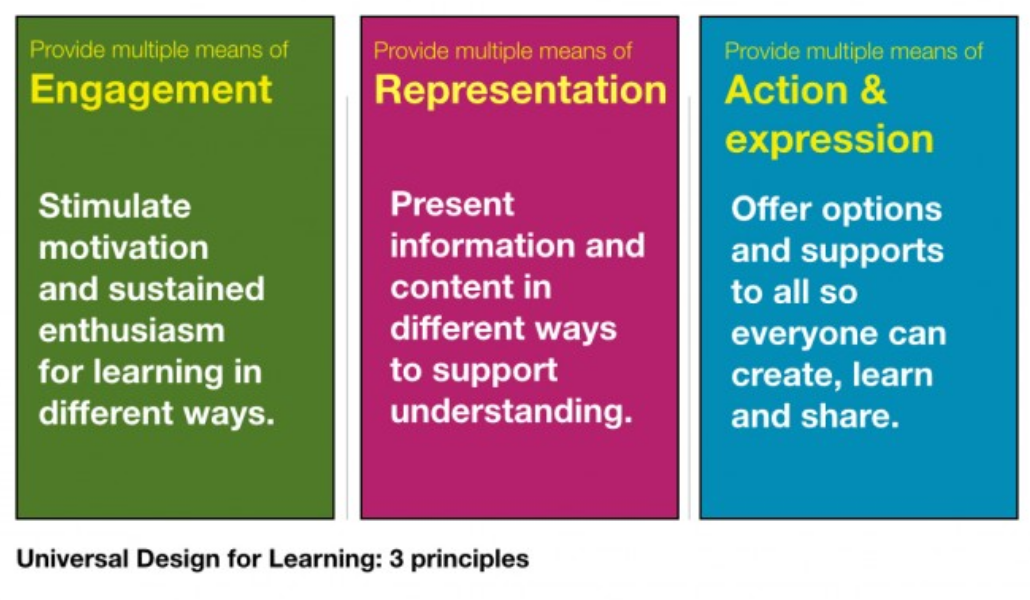 5
Ally and UDL
How Ally checks the UDL boxes:
Intentional design
Proactive 
Anticipates needs
Broadens usability
Respects diversity
Esthetically thoughtful
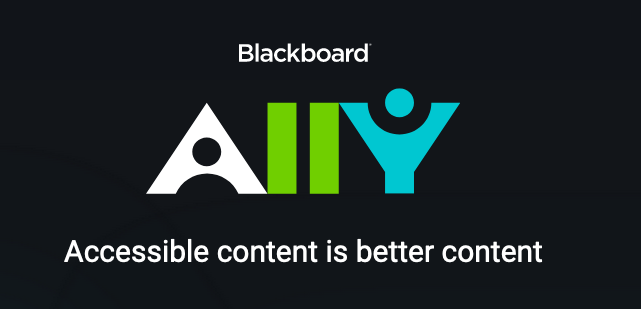 Ally in Blackboard
With a Perfect Accessibility Rating
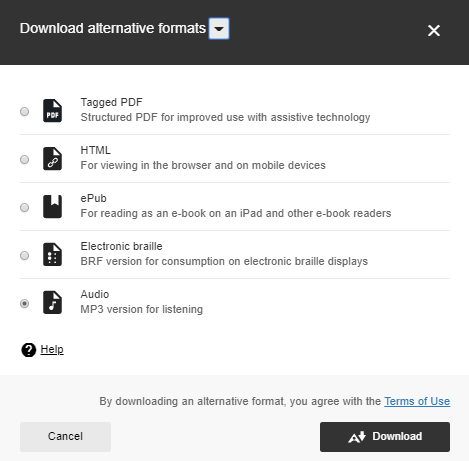 Ally in Blackboard
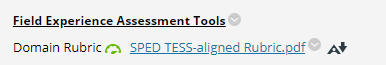 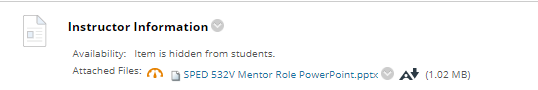 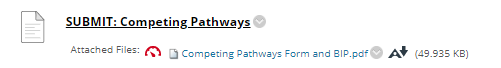 How does this tool work?
How does this tool work?
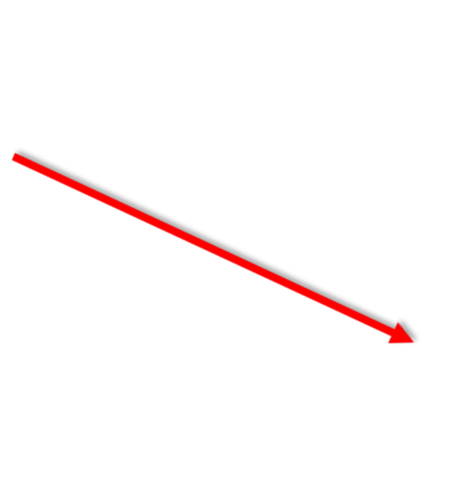 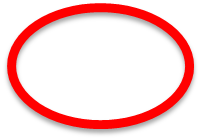 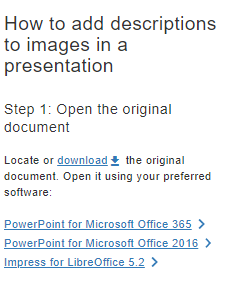 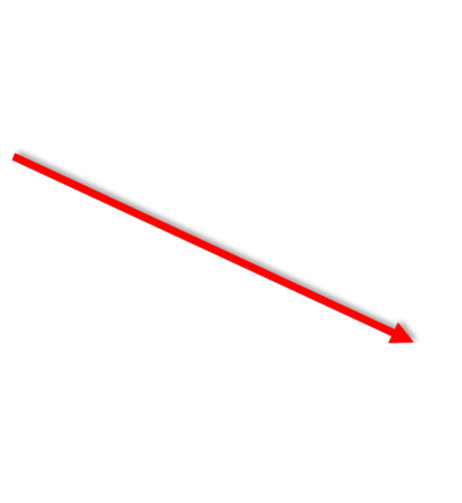 Include a description of this image to improve accessibility
How does this tool work?
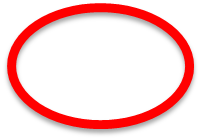 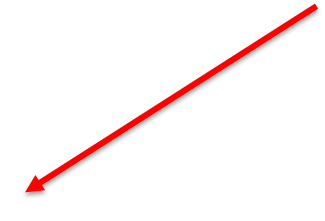 Most often associated with PDFs
Best way to combat?
Upload the original PPT or Word Doc
Most Common Barriers
Ally and UDL
How Ally checks the UD boxes:
Intentional design
Proactive 
Anticipates needs
Broadens usability
Respects diversity
Esthetically thoughtful
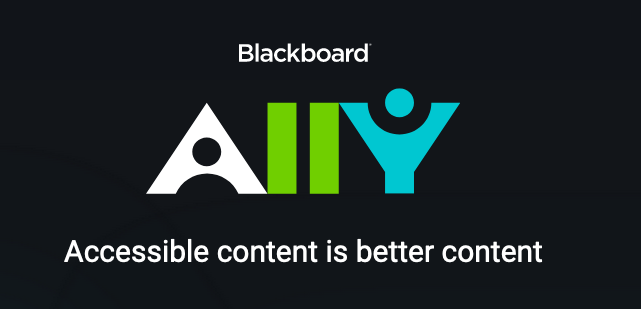 Accessibility Resources
UDL in Higher Education http://udloncampus.cast.org/page/udl_landing
Ally tool websitehttps://ally.ac/ 
Global Instructional Designershttps://globalcampus.uark.edu/instructional-designers/
U of A Center for Educational Accesshttps://cea.uark.edu/ 
Microsoft Accessibility Guideshttps://www.microsoft.com/en-us/accessibility/resources?activetab=pivot_1:primaryr7
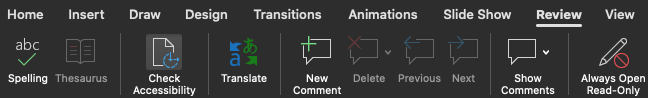